Travel as an element of european cohesion, April, 18-23 / 2016, La Seine-sur-mer, France, Lycee Beaussier
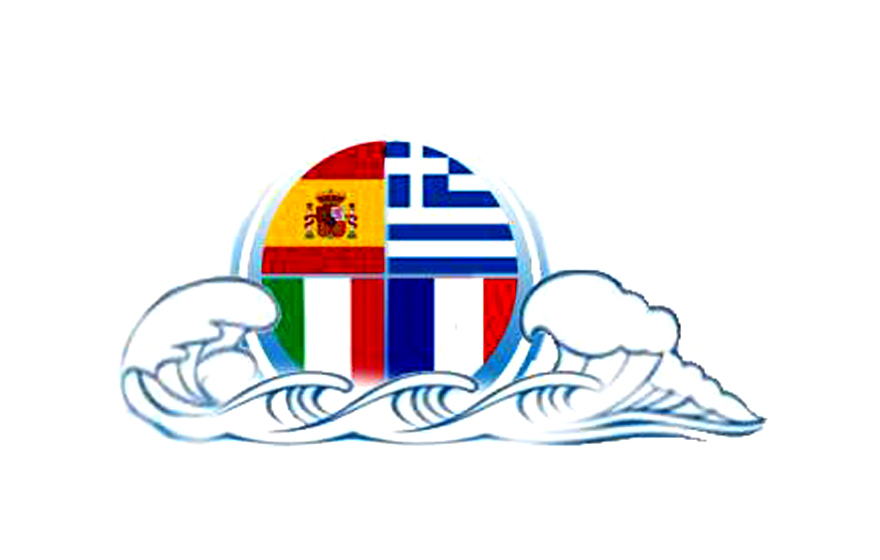 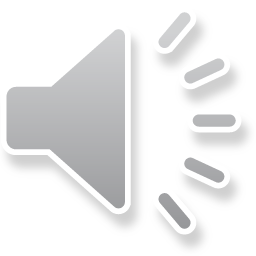 La Primavera, Sandro Botticelli, 1478, Uffizi Firenze
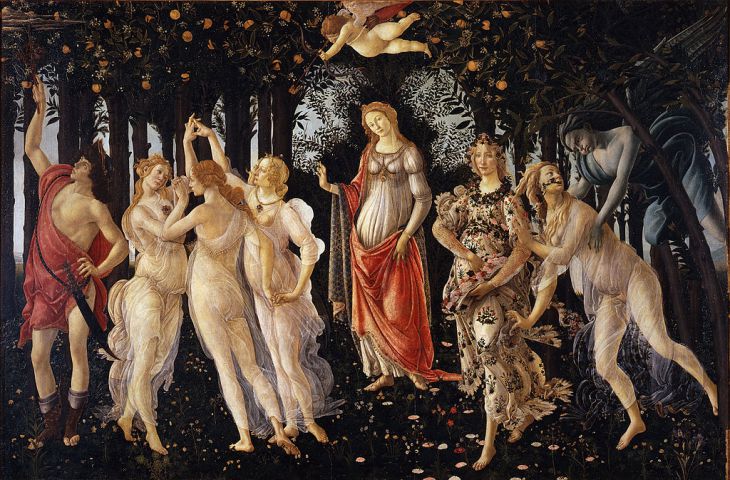 Zephyrus transforming Chloris in Flora
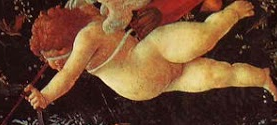 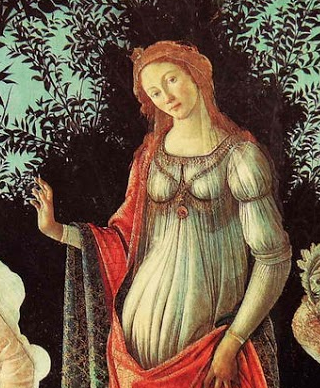 Venus, in front of a myrtle, makes a gesture denoting greeting and inhibition.
Her child, Cupid, is preparing to strike the Three Graces with his fiery arrow
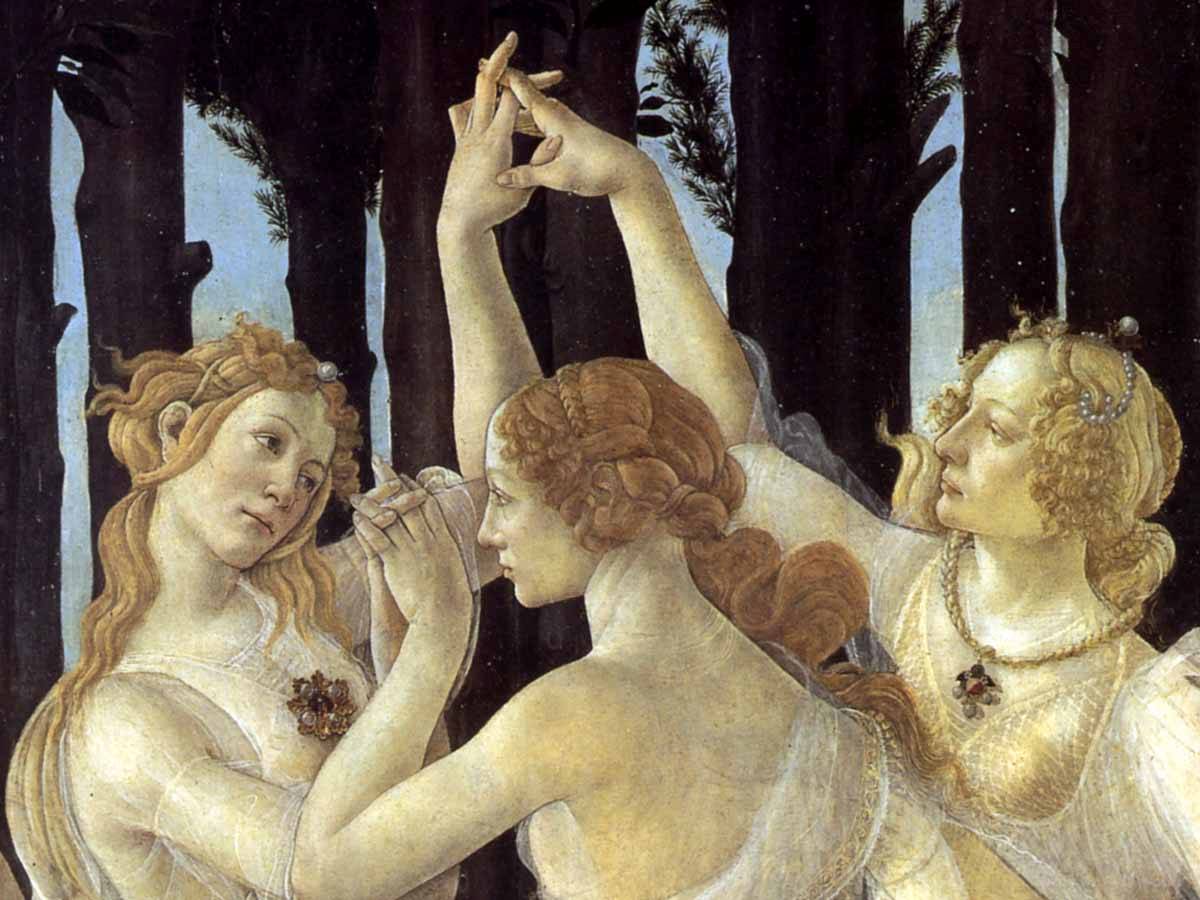 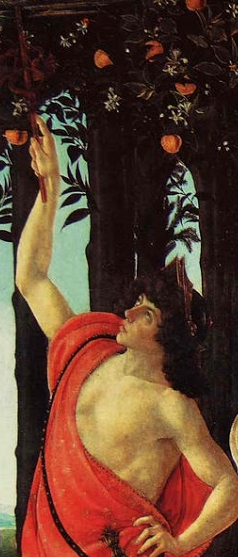 the god Hermes  with his caduceus turns away the clouds
“Venus adorned by the Graces” Annibale Carracci, 1590-95, National Gallery of Art, Washington, USA.
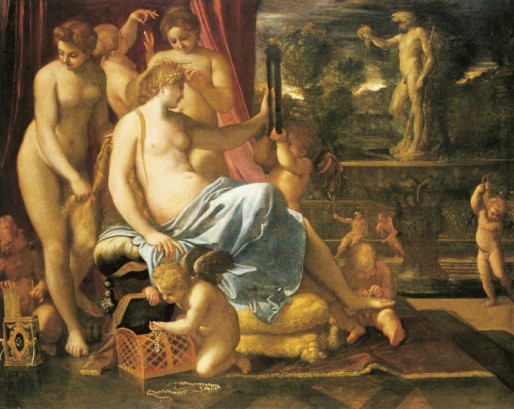 “The three Graces” decoration in princess’ Rohan bedroom, Francois Boucher, 1735-40.
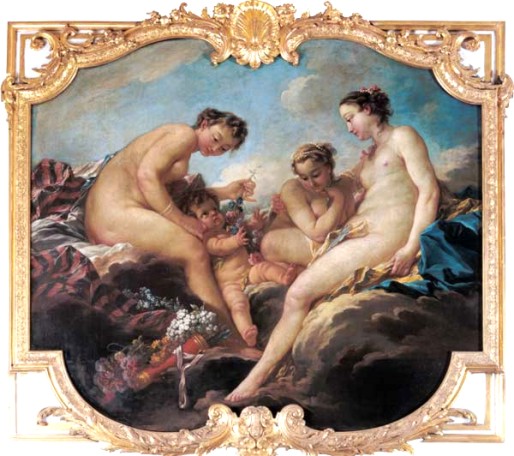 “Venus and the Graces disarming Mars” by Jacques-Louis David, 1824, Royal Museum of Fine Arts, Belgium
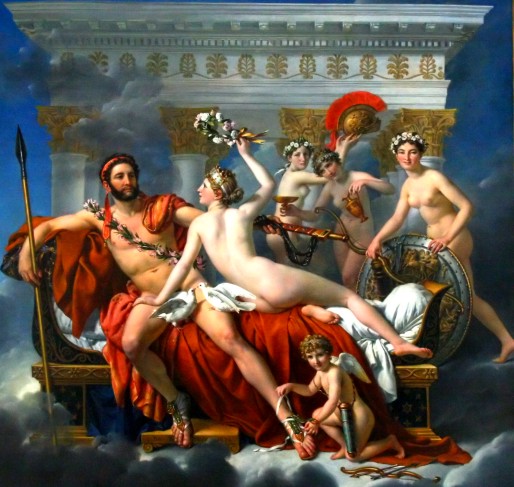 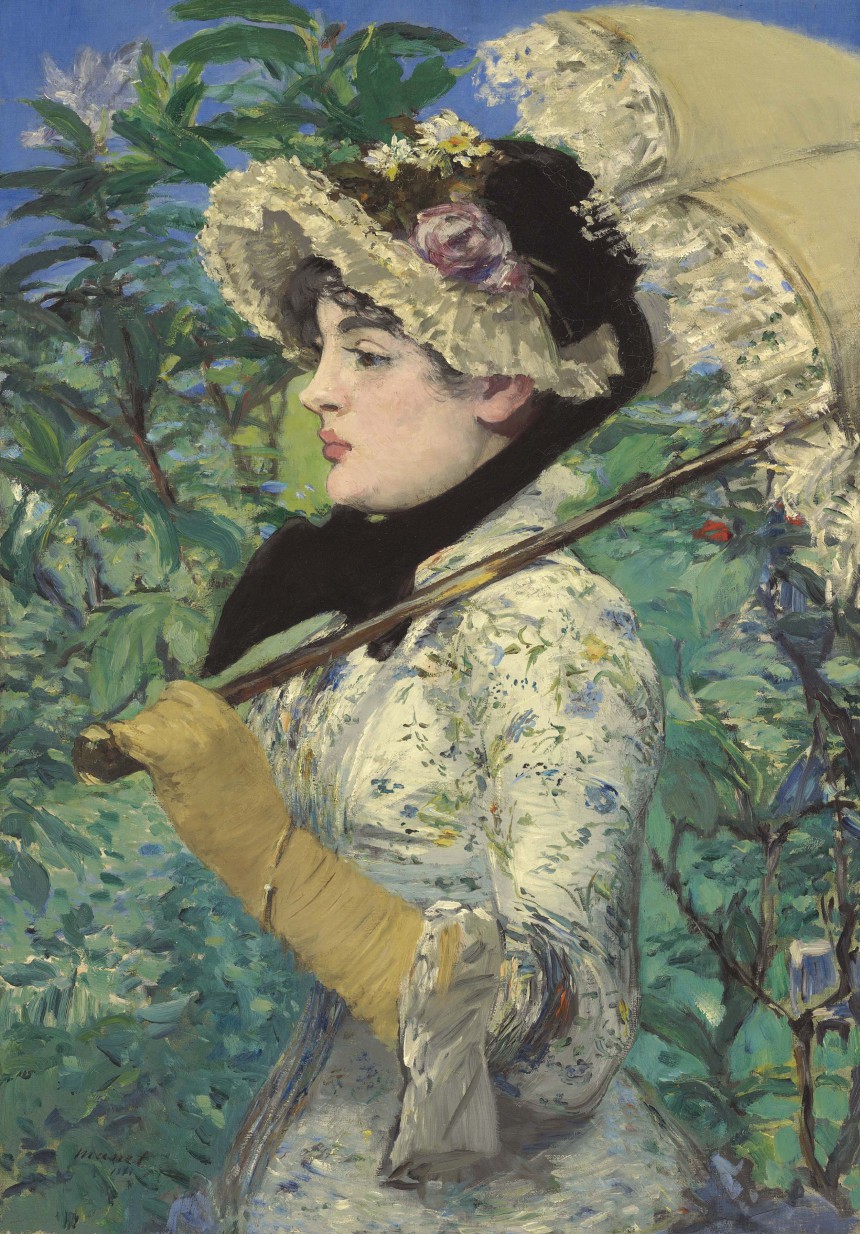 Edouard Manet,  “Spring” 1881, J.P. Getty museum
John Everett Millais  “Apple blossoms” (1856-59)
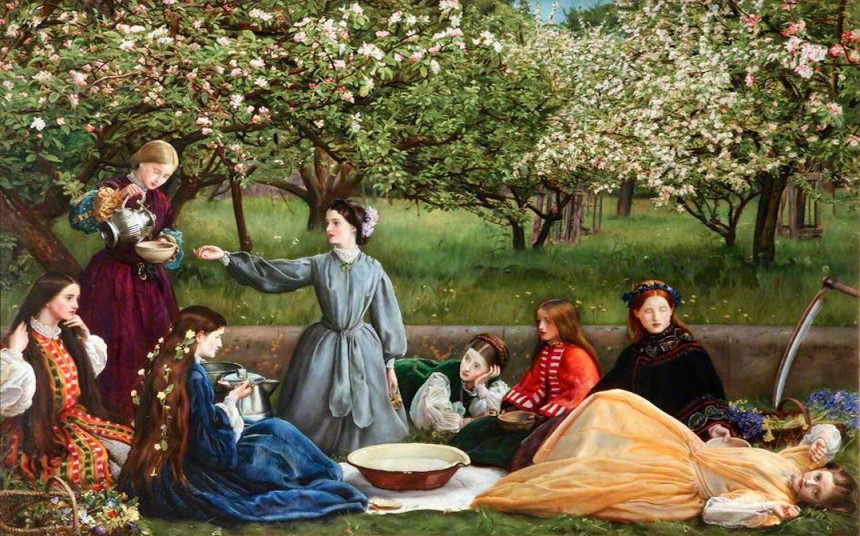 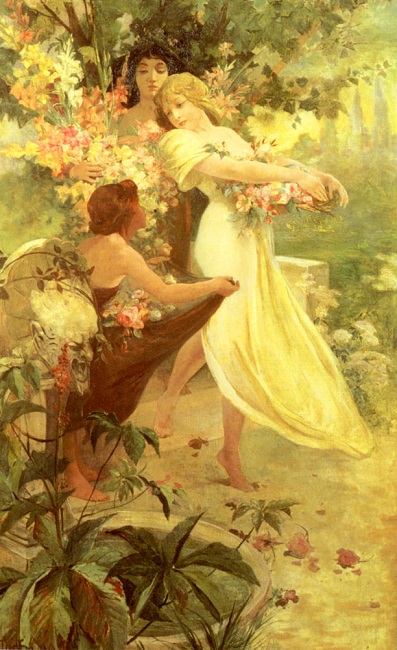 Alphonse Mucha “The Spirit of the Spring”
J. W. Waterhouse, Windflowers, 1903, Private collection
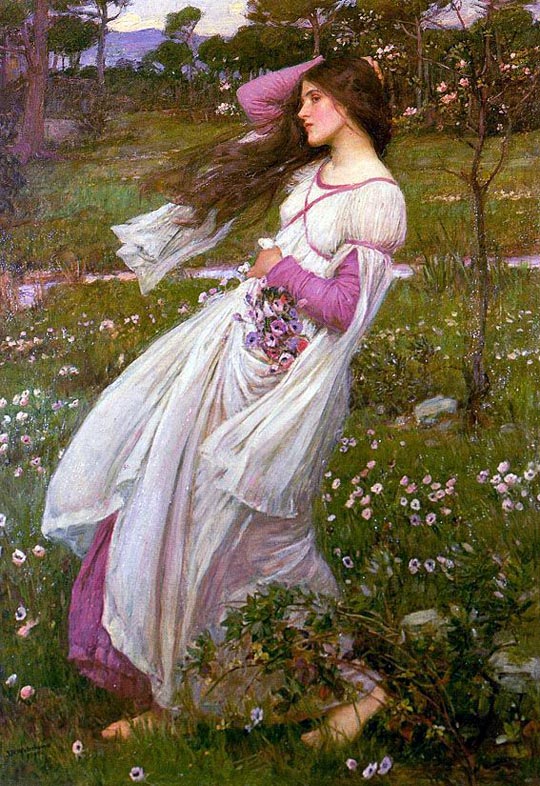 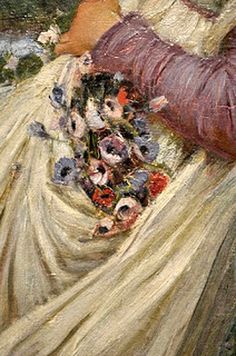 George Iakovidis, “Spring”, 1927
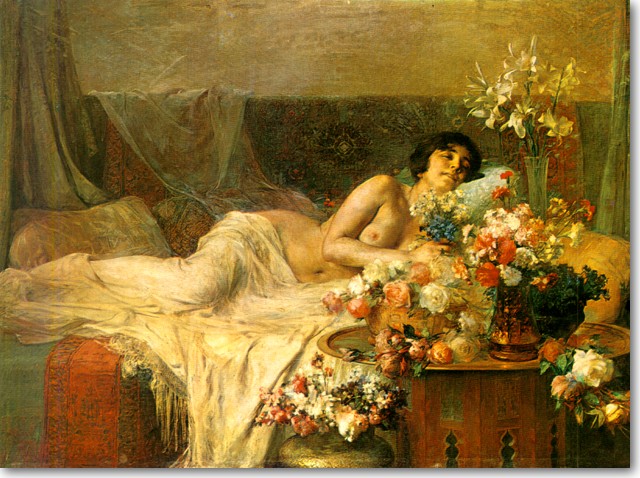 Yiannis Tsarouchis, “The four seasons, detail: Spring-summer”, 1968-1969
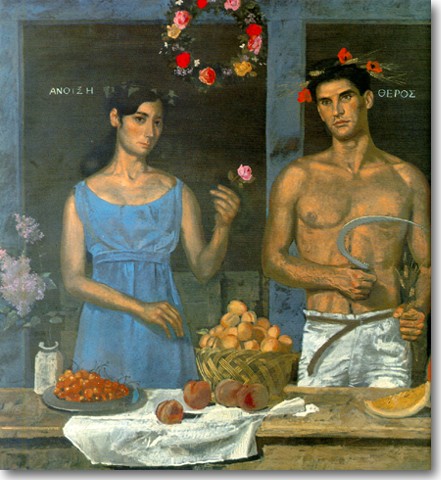 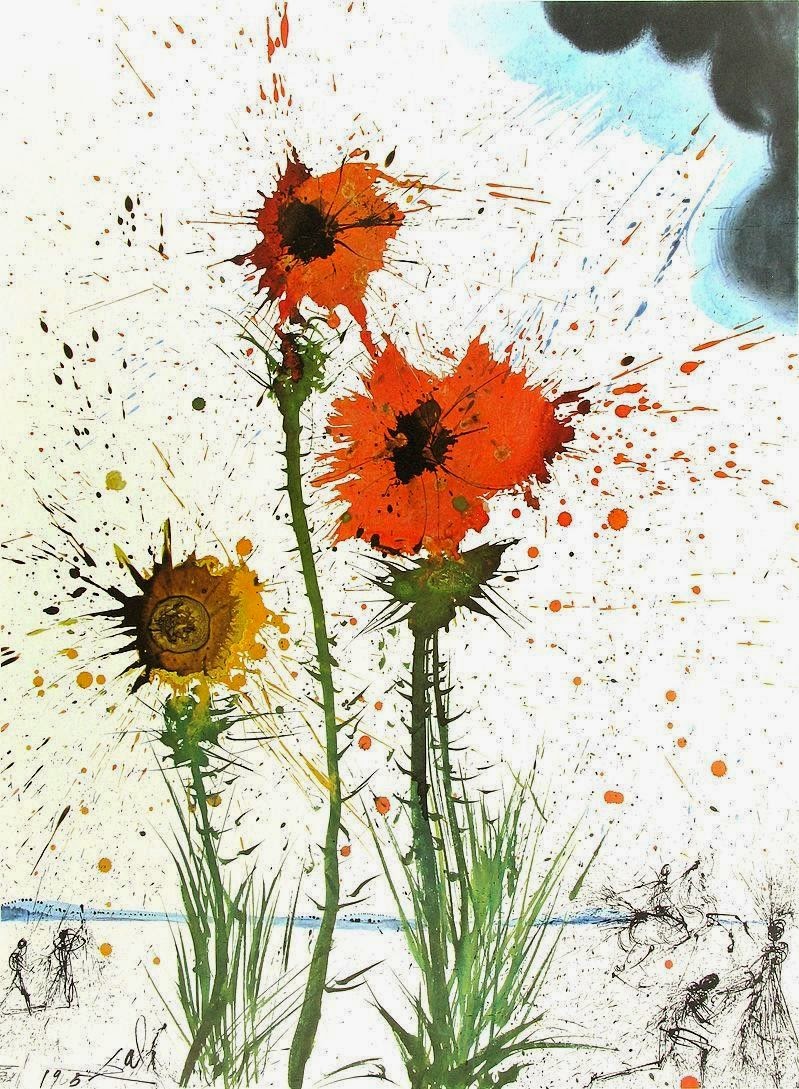 Salvador Dali, Spring Explosive
Picasso, Spring, 1956
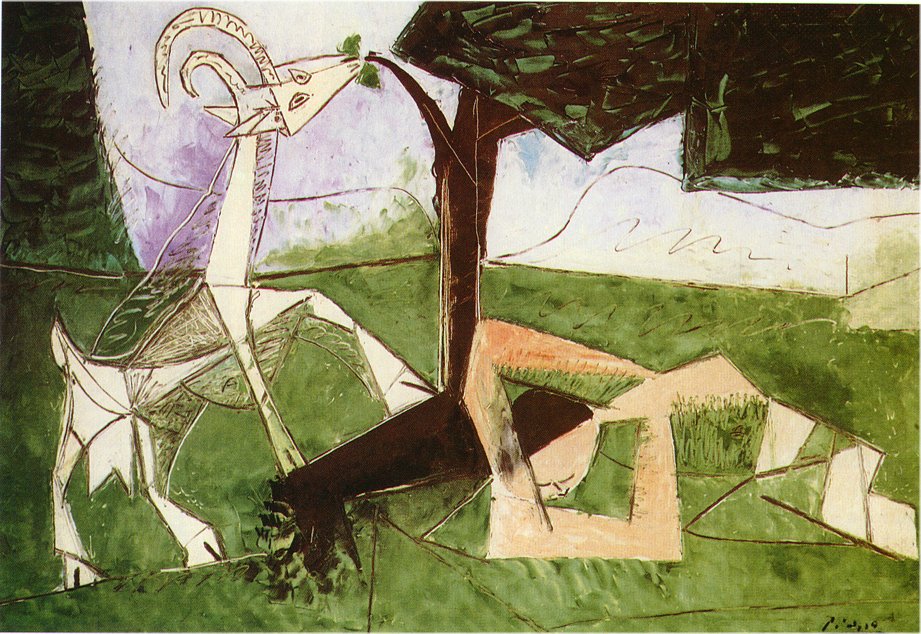 Our personal look on Sandro’s Botticelli’s “La Primavera”
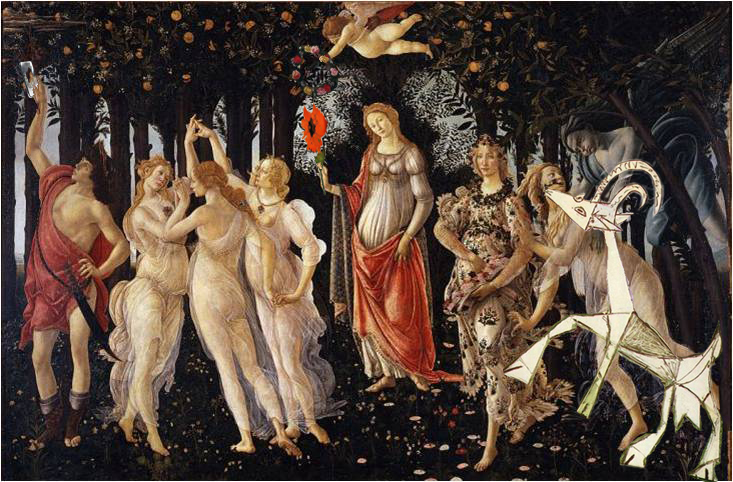 3rd High School of Polichni, Thessaloniki, Greece 
Our team:
Ms Assimina Vlachou, sociologist
Ms Maria Avgeri

Special thanks to our colleagues for their help :
Ms Zacharoula Tzamou , English teacher and
Mr Philippe Chatziandreas, informatics teacher
Anastasia Demertzi
Fotis Fotiou
Chrysa Aslanidou

Elli Tsiakalidou
Ioanna Katemidou
Vasilis Chatzigeorgiou
Nick Papagiannoulis
Teachers involved:
Our students